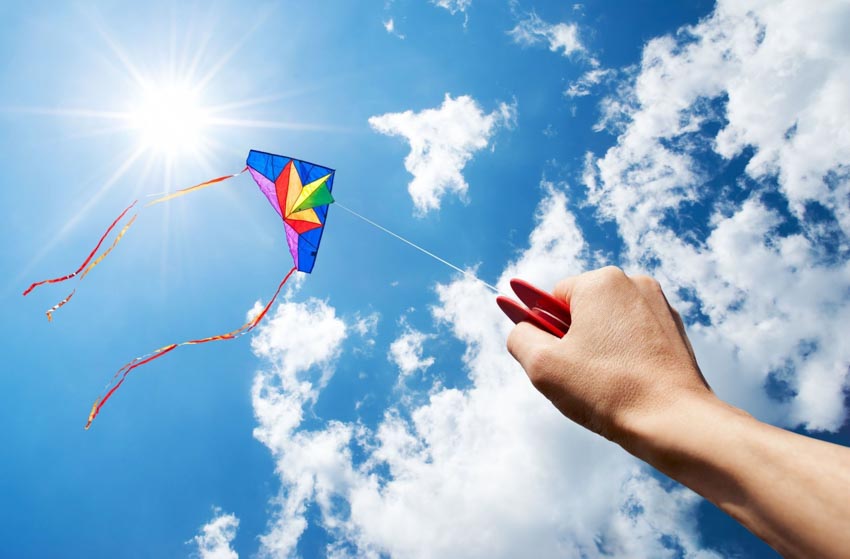 PHÒNG GIÁO DỤC VÀ ĐÀO TẠO QUỐC OAI
TRƯỜNG TRUNG HỌC CƠ SỞ NGHĨA HƯƠNG
TOÁN 9
A. THIẾT BỊ DẠY HỌC VÀ HỌC LIỆU
GIÁO VIÊN: 
   - Bài soạn, SGK, SBT.
   - Thước thẳng.
HỌC SINH
   - SGK, SBT, vở ghi, bút
   - Dụng cụ học tập.
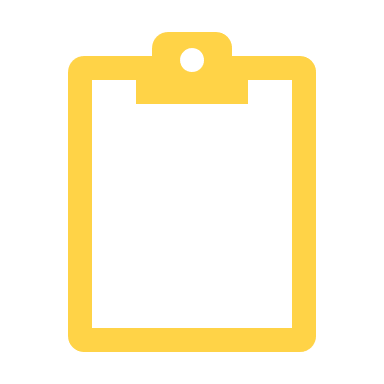 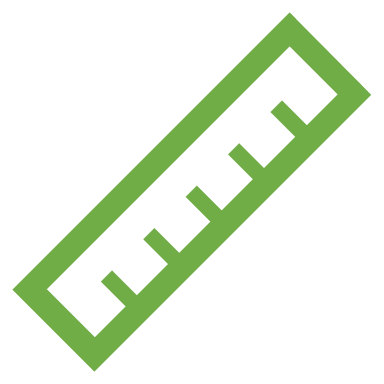 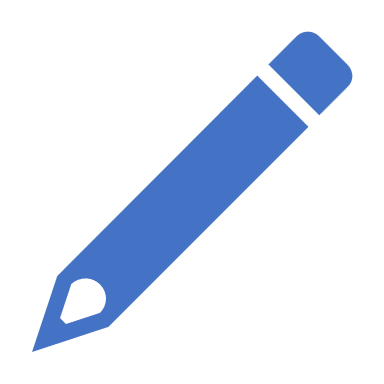 B. CHÚ THÍCH
HĐ
NHÓM
HĐ
CÁ NHÂN
HĐ
CẶP ĐÔI
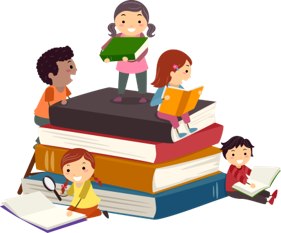 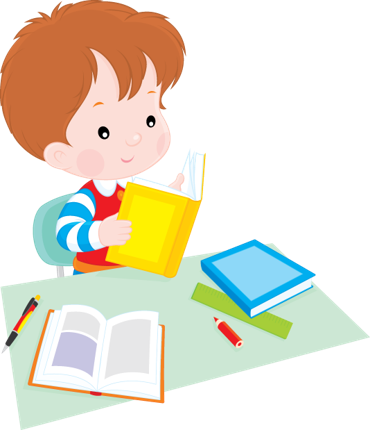 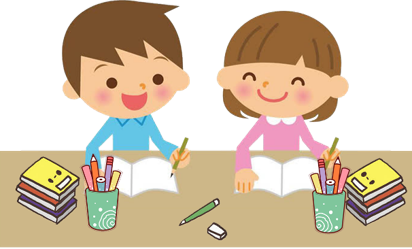 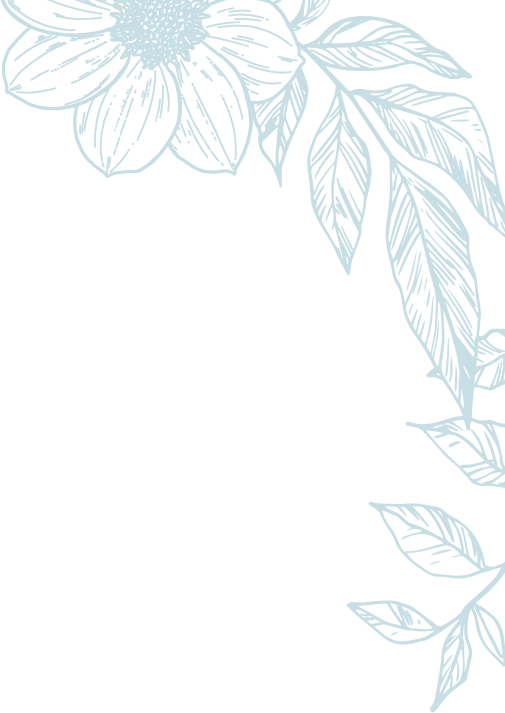 CHƯƠNG II
BÀI 2. BẤT PHƯƠNG TRÌNH BẬC NHẤT MỘT ẨN
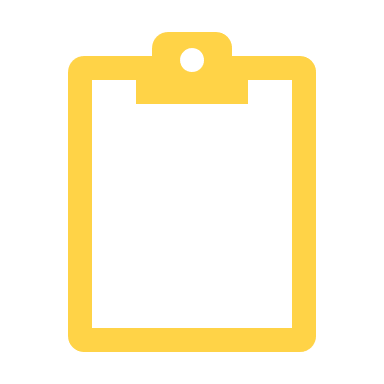 (Tiết 2)
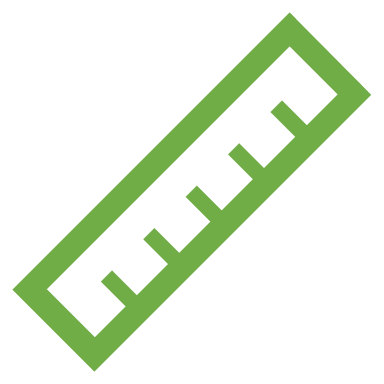 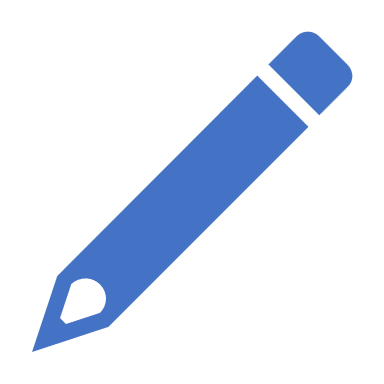 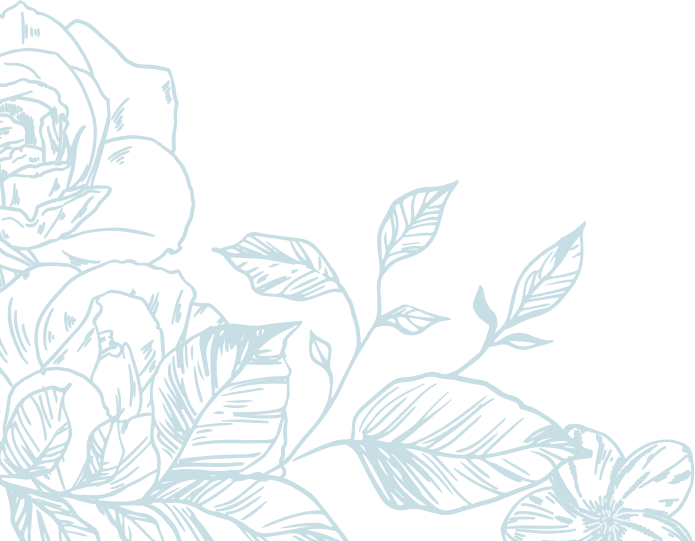 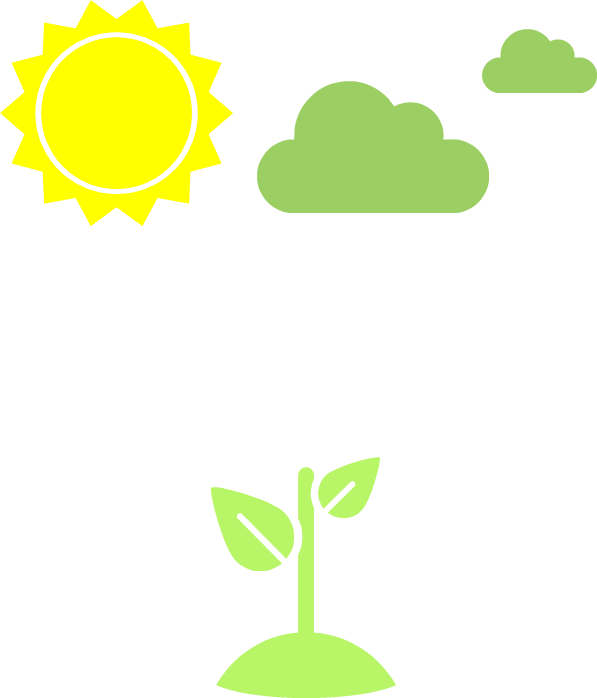 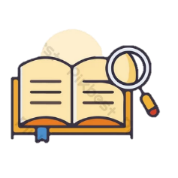 Hình thành kiến thức
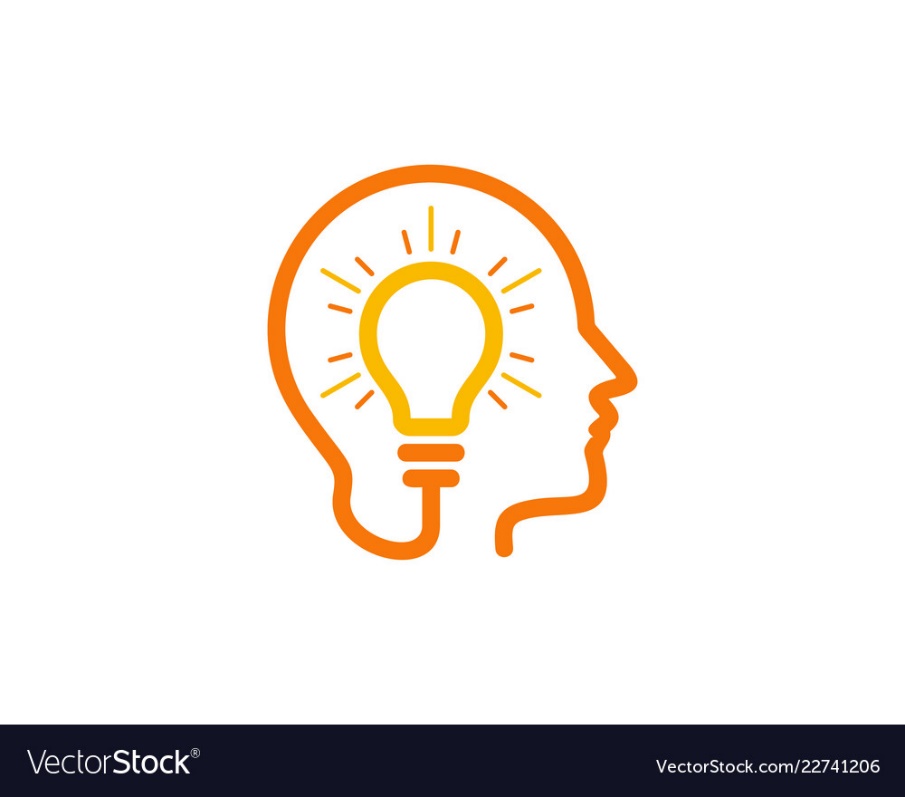 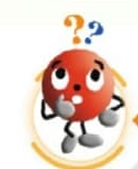 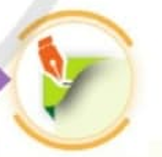 Mở đầu
Vận dụng
Luyện tập
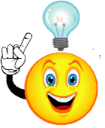 CÁC HOẠT ĐỘNG
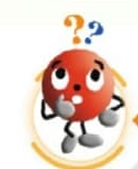 BÀI 2. BẤT PHƯƠNG TRÌNH BẬC NHẤT MỘT ẨN (Tiết 2)
HOẠT ĐỘNG
Mở đầu
BÀI 2. BẤT PHƯƠNG TRÌNH BẬC NHẤT MỘT ẨN (Tiết 2)
Trò chơi: Bấm số
LUẬT CHƠI
Mỗi số tương ứng với một câu hỏi 
Học sinh chọn số, trả lời câu hỏi
GV đánh giá tuyên dương cho điểm.
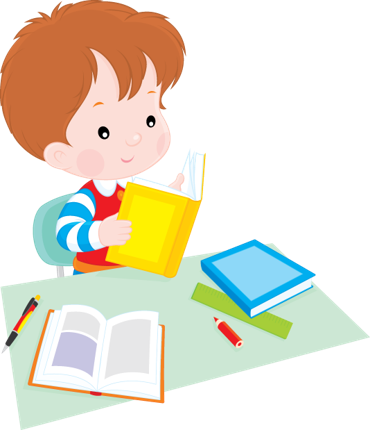 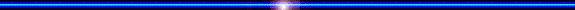 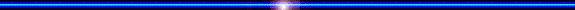 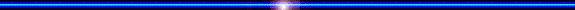 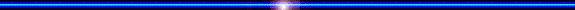 BÀI 2. BẤT PHƯƠNG TRÌNH BẬC NHẤT MỘT ẨN (Tiết 2)
Trò chơi: Bấm số
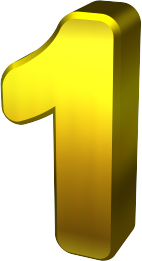 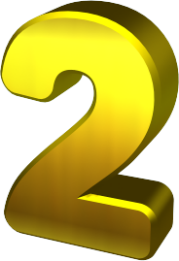 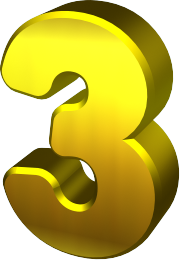 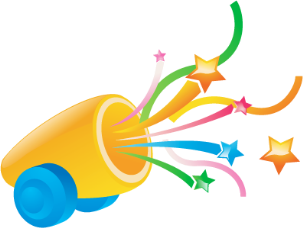 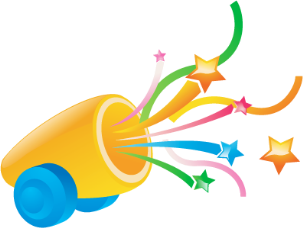 8
[Speaker Notes: Thể lệ trò chơi-Chọn cốc hoa;]
BÀI 2. BẤT PHƯƠNG TRÌNH BẬC NHẤT MỘT ẨN (Tiết 2)
LUẬT CHƠI
Mỗi số tương ứng với một câu hỏi 
Học sinh chọn số, trả lời câu hỏi
GV đánh giá tuyên dương cho điểm.
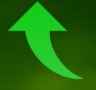 [Speaker Notes: Chuyển về chọn số- mũi tên]
Câu 1: Đâu là bất phương trình bậc nhất một ẩn ?
A)   y – 8  0
B)    2 + x = 0
C)    0x + 8  0
D)   x2 – 2x > 2
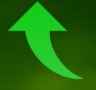 Câu 2. Giá trị nào sau đây là nghiệm của 2x – 3< 0
A)  x = 4
B) x = 1
C) x = 2
D) x = 3
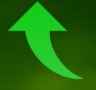 Câu 3. Hãy cho biết quy tắc cộng đã sử dụng như thế nào trong biến đổi sau
4x – 32 < 0
  4x < 32
A)  Cộng cả hai vế với -32
B) Cộng cả hai vế với -4
C) Cộng cả hai vế với 4
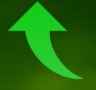 D) Cộng cả hai vế với 32
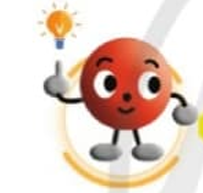 BÀI 2. BẤT PHƯƠNG TRÌNH BẬC NHẤT MỘT ẨN (Tiết 2)
HOẠT ĐỘNG
HÌNH THÀNH KIẾN THỨC
120
119
118
117
116
115
114
113
112
111
110
109
108
107
106
105
104
103
102
101
100
99
98
97
96
95
94
93
92
91
90
89
88
87
86
85
84
83
82
81
80
79
78
77
76
75
74
73
72
71
70
69
68
67
66
65
64
63
62
61
60
59
58
57
56
55
54
53
52
51
50
49
48
47
46
45
44
43
42
41
40
39
38
37
36
35
34
33
32
31
30
29
28
27
26
25
24
23
22
21
20
19
18
17
16
15
14
13
12
11
10
9
8
7
6
5
4
3
2
1
0
BÀI 2. BẤT PHƯƠNG TRÌNH BẬC NHẤT MỘT ẨN (Tiết 2)
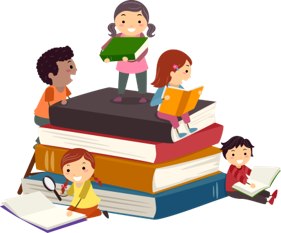 II. Bất phương trình bậc nhất một ẩn
2. Cách giải
Giải các bất phương trình
      a) 4x – 32 < 0               b) -0,3 x + 12 > 0
a) 4x – 32 < 0
	   4x < 32
	     x < 8
Vậy nghiệm của bất phương trình là x < 8
(Cộng cả hai vế với 32 )
(Nhân cả hai vế với       )
b) - 0,3 x + 12 > 0
            - 0,3 x > - 12
                    x < - 12 : (- 0,3)
 	   	x < 40  
Vậy nghiệm của bất phương trình là x < 40
(Cộng cả hai vế với -12 )
( Chia cả hai vế với  - 0,3 )
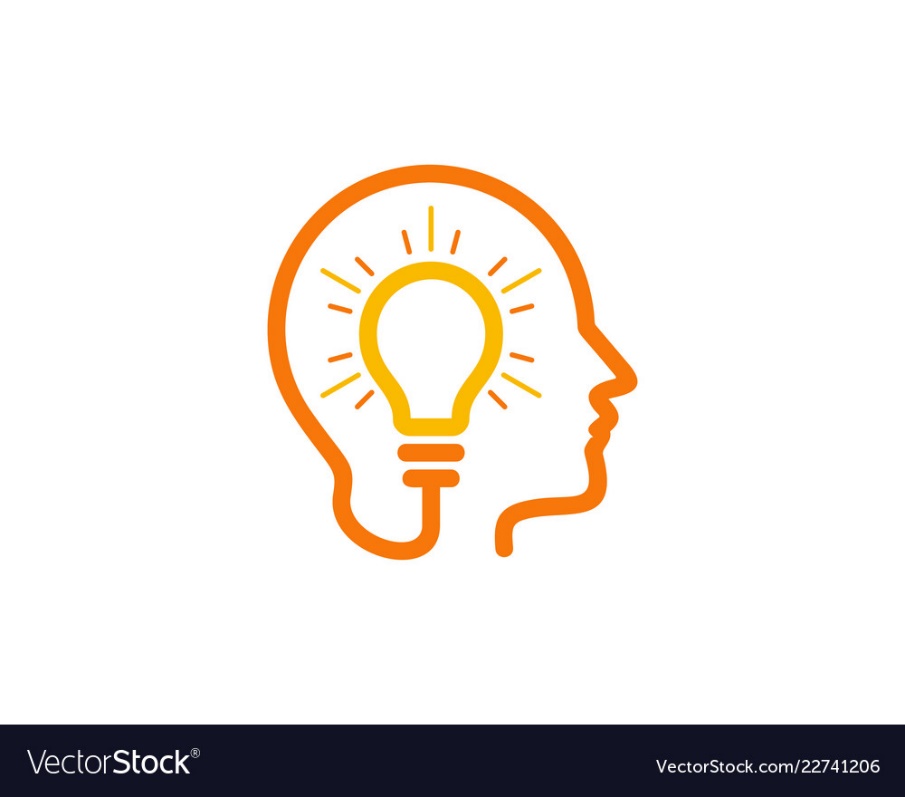 CÁCH GIẢI
Cách giải Bất phương trình
với
với
ax + b > 0
ax + b > 0
ax > -b
ax > -b
Vậy nghiệm của bất phương trình là
Vậy nghiệm của bất phương trình là
Chú ý: các bất phương trình bậc nhất với a, b đã cho     

được giải tương tự
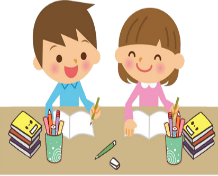 Đọc ví dụ 4 và giải bất phương trình sau  
a,
b,
Giải:

a,
b,
Vậy nghiệm của bất phương trình
là
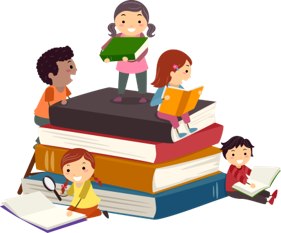 Hãy sắp xếp lại các dòng dưới đây một cách hợp lí để giải bất phương trình 3x + 4 > x + 12 và chỉ rõ các  quy tắc đã sử dụng trong từng bước
1) 3x + 4 > x + 12
2) 2x > 12 - 4
3) Vậy nghiệm của bất phương trình
 là x >  4
4)  3x + 4 - x > 12
5)  x >  4
6) 2x > 8
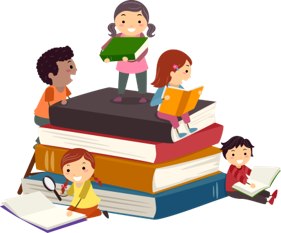 Giải bất phương trình 3x + 4 > x + 12
1) 3x + 4 > x + 12
4) 3x + 4 - x > 12
(Cộng cả hai vế với  - x )
2) 2x > 12 - 4
(Cộng cả hai vế với  - 4 )
6) 2x > 8
5) x >  4
(chia cả hai vế với     )
3) Vậy nghiệm của bất phương trình là x >  4
BÀI 2. BẤT PHƯƠNG TRÌNH BẬC NHẤT MỘT ẨN (Tiết 2)
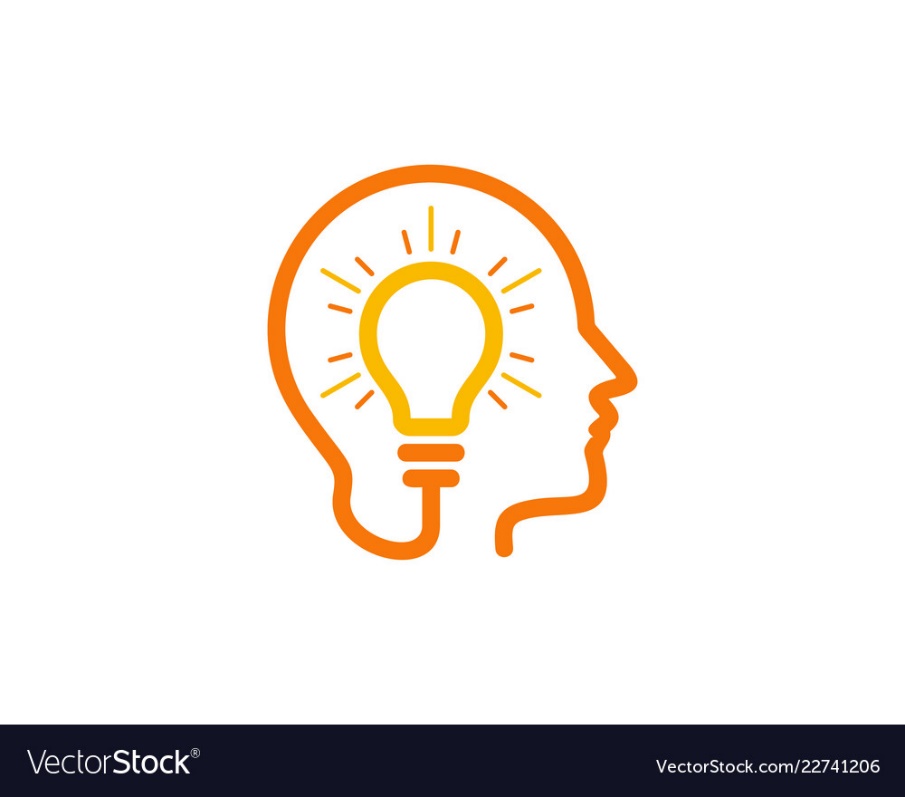 Nhận xét: Bằng cách tương tự ta có thể giải các bất phương trình dạng ax + b > cx + d; ax + b ≤ cx + d; ax + b ≥ cx + d; ax + b < cx + d; với
BÀI 2. BẤT PHƯƠNG TRÌNH BẬC NHẤT MỘT ẨN (Tiết 2)
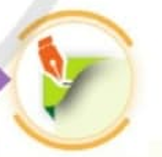 HOẠT ĐỘNG
LUYỆN TẬP
Luyện tập 5 : Giải bất phương trình sau:
2(x - 0,5) – 1,4 ≥  1,5 - (x + 1,2)
2x - 1 – 1,4 ≥  1,5 - x - 1,2
             2x + x ≥ 1,5 – 1,2 +1 + 1,4
                  3 x ≥ 2,7
                    x ≥ 0,9
Vậy nghiệm của bất phương trình là x ≥ 0,9
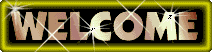 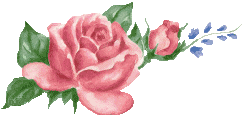 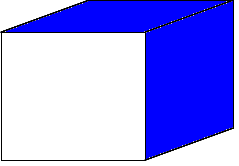 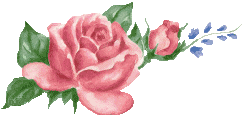 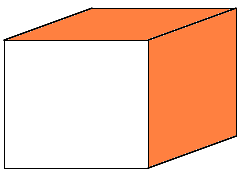 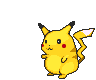 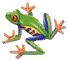 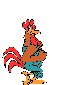 2
1
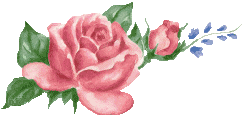 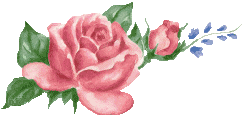 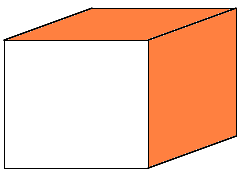 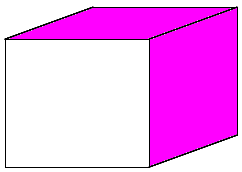 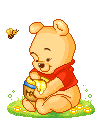 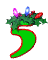 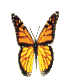 3
4
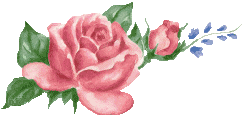 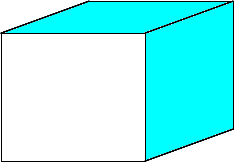 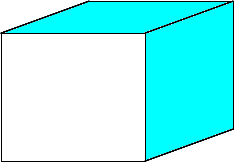 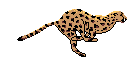 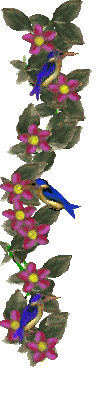 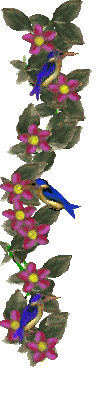 PHẦN QUÀ BÍ MẬT
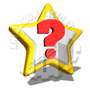 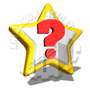 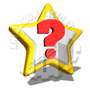 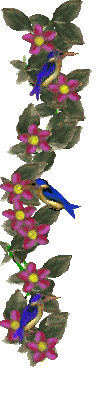 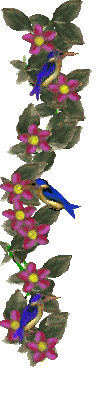 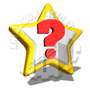 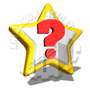 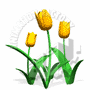 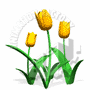 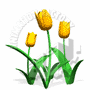 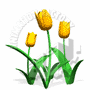 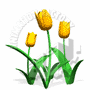 [Speaker Notes: Thể lệ trò chơi: hình tròn; Phần quà- hình chữ nhật; kết thúc trò chơi- hình mũi tên; chọn ô số tương ứng với câu hỏi]
THỂ LỆ CuỘC CHƠI
- Có 5 ô chữ trong đó có các câu hỏi, mỗi câu 10 điểm;
+ Trả lời đúng 1 câu sẽ được 10 điểm,  
+ Trả lời sai nhường quyền trả lời cho bạn khác.
+ Học sinh giành quyền trả lời bằng cách giơ tay.
+ Bạn nào thắng (được nhiều điểm hơn) được mở hộp quà bí mật
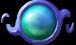 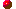 x  > -         là nghiệm của bất phương trình nào
Câu 1
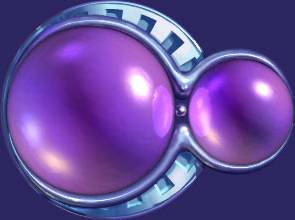 a
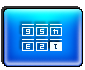 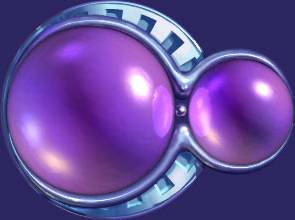 b
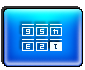 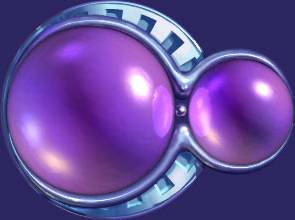 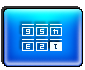 c
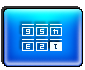 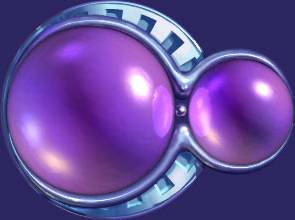 d
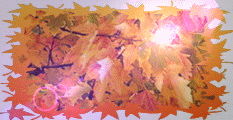 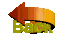 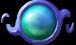 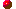 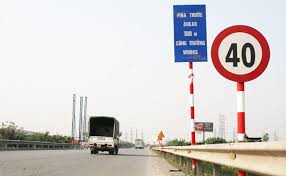 Gọi x(km/h) là tốc độ của phương tiện tham gia giao thông. ý nào sau đây thể hiện nội dung của biển báo
Câu 2
x < 40
x < 40
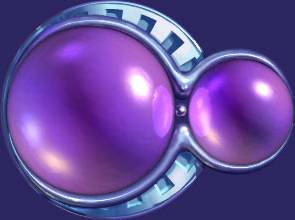 a
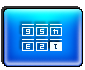 x > 40
x > 40
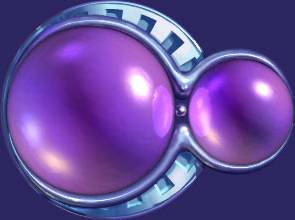 b
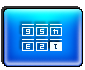 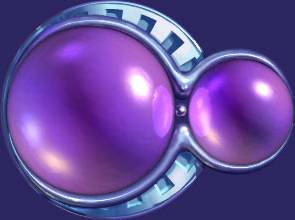 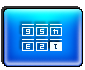 c
x ≤ 40
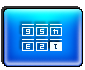 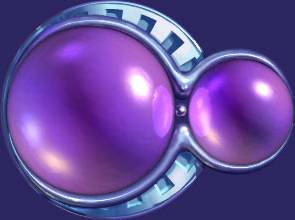 x ≥ 40
d
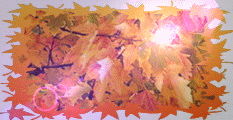 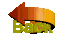 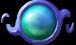 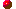 Tìm lỗi trong lời giải bài toán sau:
B1,      15  – 6x < 14 – 2x
Câu 3
B2,   - 6x + 2x < 14 - 15
B3,            - 4x < - 1
B4,
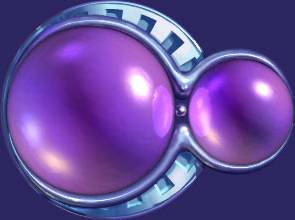 Sai ở bước B1
a
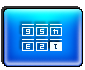 Sai ở bước B2
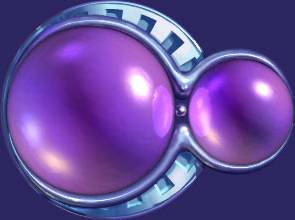 b
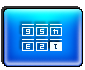 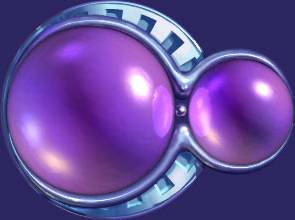 Sai ở bước B3
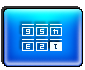 C
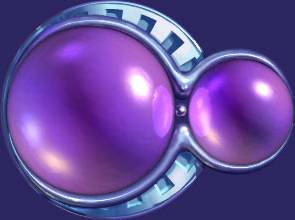 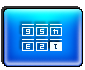 d
Sai ở bước B4
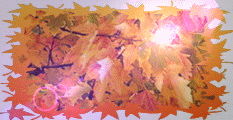 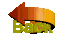 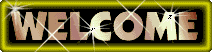 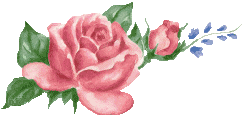 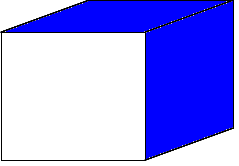 MỘT TRÀNG
   VỖ TAY
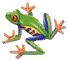 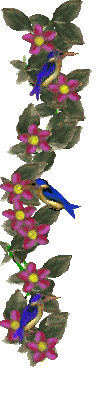 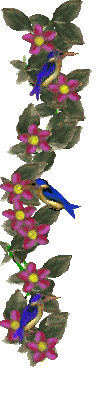 Em nhận được một món quà
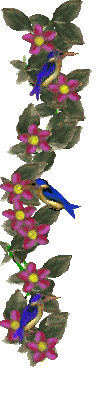 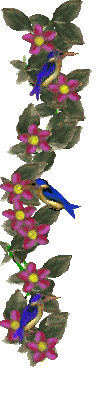 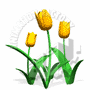 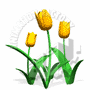 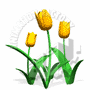 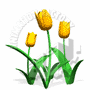 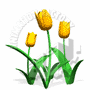 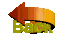 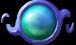 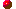 Tìm lời giải đúng trong các lời giải sau:
Câu 4
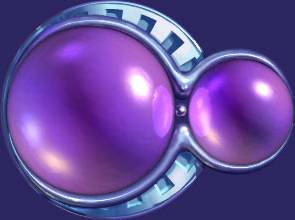 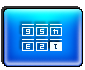 a
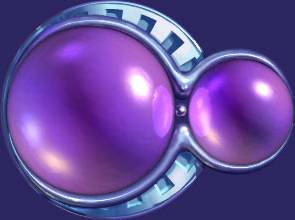 b
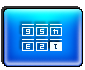 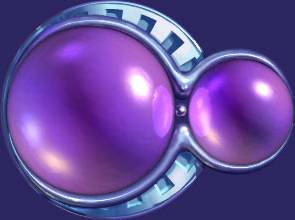 c
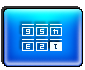 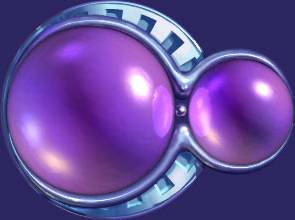 d
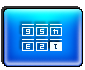 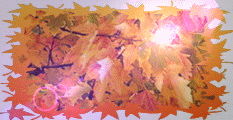 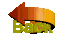 Nghiệm của bất phương trình                               là:
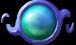 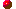 Câu 5
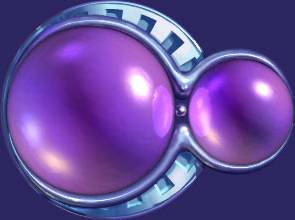 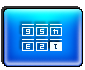 a
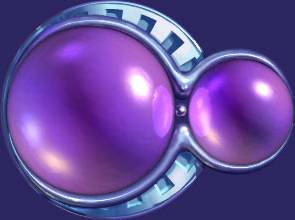 b
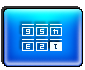 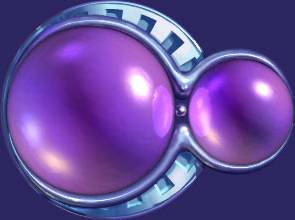 c
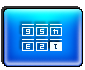 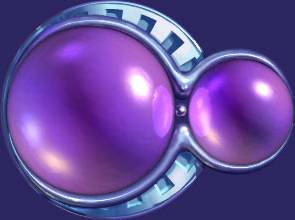 d
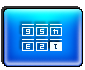 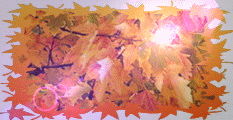 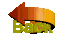 HOẠT ĐỘNG
VẬN DỤNG
Hình ảnh sau cho ta nghiệm về bất phương trình nào?
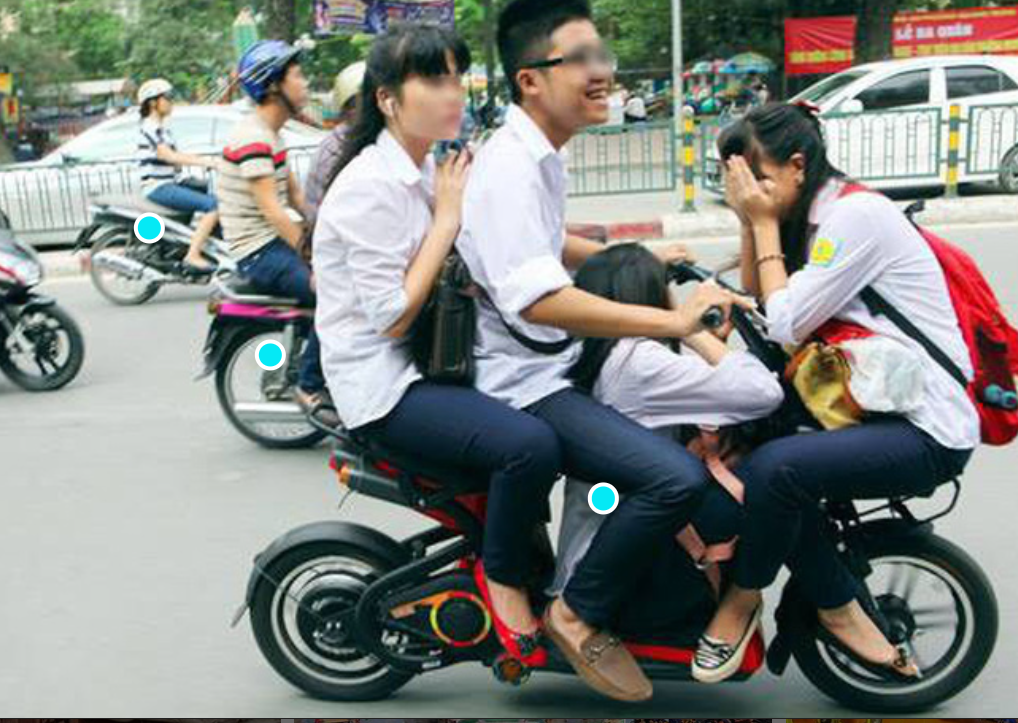 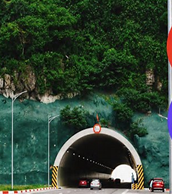 chiều rộng 10m, chiều cao của hầm là 7,5m
Chiều cao giới hạn của phương tiện khi đi qua Hầm Hải Vân là 4.2 mét
HƯỚNG DẪN VỀ NHÀ
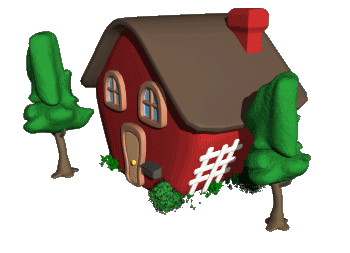 - Nắm chắc lí thuyết toàn bài.
- Làm các bài tập 2, 3 sgk trang 41.
- Xem trước ví dụ 7, 8 của bài.
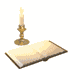 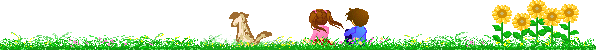 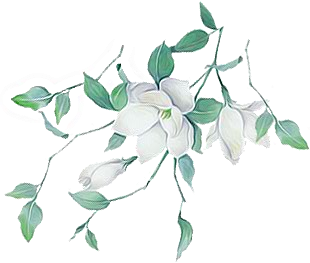 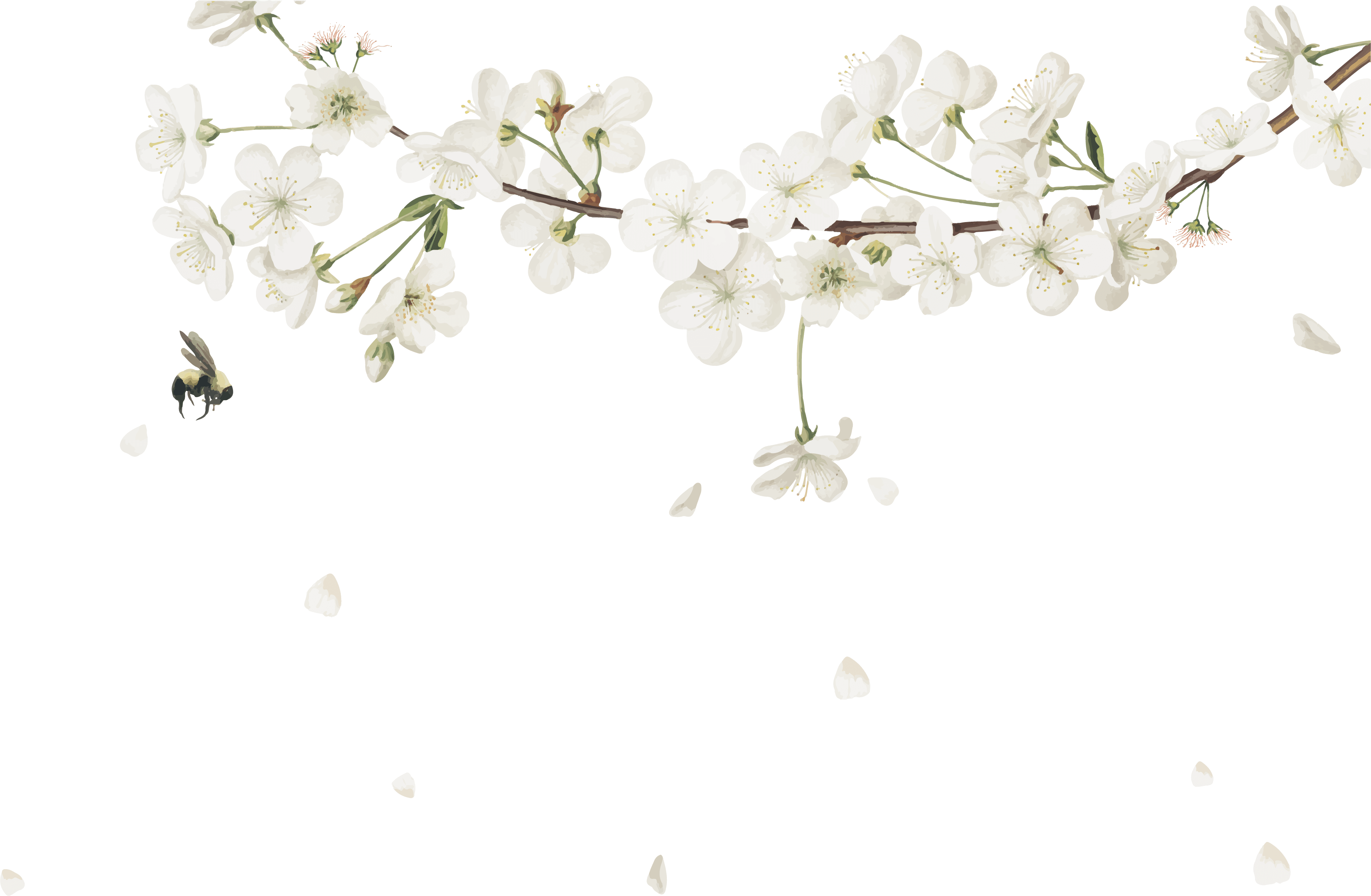 CHÀO TẠM BIỆT 
VÀ CHÚC CÁC CON HỌC TỐT!